CS2100
Tutorial #5
MIPS Processor: 
Datapath and control
(Prepared by: Aaron Tan)
Generating ALUControl Signal
From lecture slide:
00
xxxxxx
0010
00
xxxxxx
0010
01
xxxxxx
0110
10
10 0000
0010
10
10 0010
0110
10
10 0100
0000
10
10 0101
0001
10
10 1010
0111
Generation of 2-bit ALUop signal will be discussed later
CS2100
Control
2
Design of ALU Control Unit (1/2)
From lecture slide:
Input: 6-bit Funct field and 2-bit ALUop
Output: 4-bit ALUcontrol 
Find the simplified expressions
ALUcontrol3 = 0
ALUcontrol2 = ?
ALUop0 + ALUop1 F1
0
0
X
X
X
X
X
X
0 0 1 0
0
0
X
X
X
X
X
X
0 0 1 0
X
X
X
X
X
X
X
X
X
X
X
X
X
X
X
X
0
1
X
X
X
X
X
X
0 1 1 0
1
1
1
1
1
0
0
0
0
0
1
1
1
1
1
0
0
0
0
0
0
0
0
0
1
0
0
1
1
0
0
1
0
0
1
0
0
0
1
0
0 0 1 0
0 1 1 0
0 0 0 0
0 0 0 1
0 1 1 1
CS2100
Control
3
Control Design: Outputs
From lecture slide:
1
0
X
X
0
1
1
0
0
1
X
X
1
1
0
0
0
1
0
0
0
0
1
0
0
0
0
1
1
0
0
0
0
0
0
1
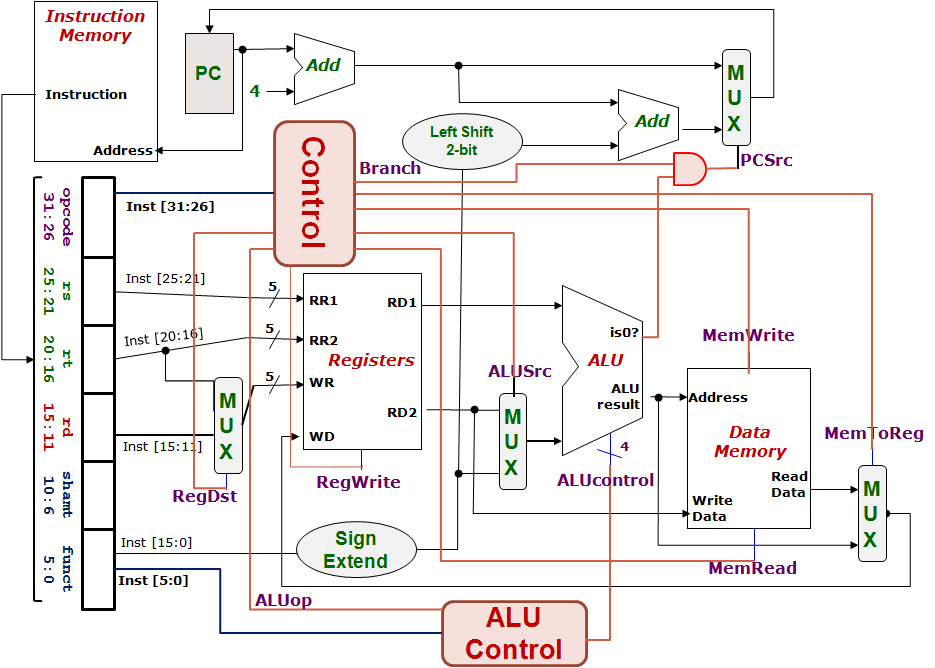 0

1
0

1
0

1
1

0
CS2100
Control
4
lw $24, 0($15)
R[rt] = M[R[rs]+SignExtImm]
100011 01111 11000 0000000000000000
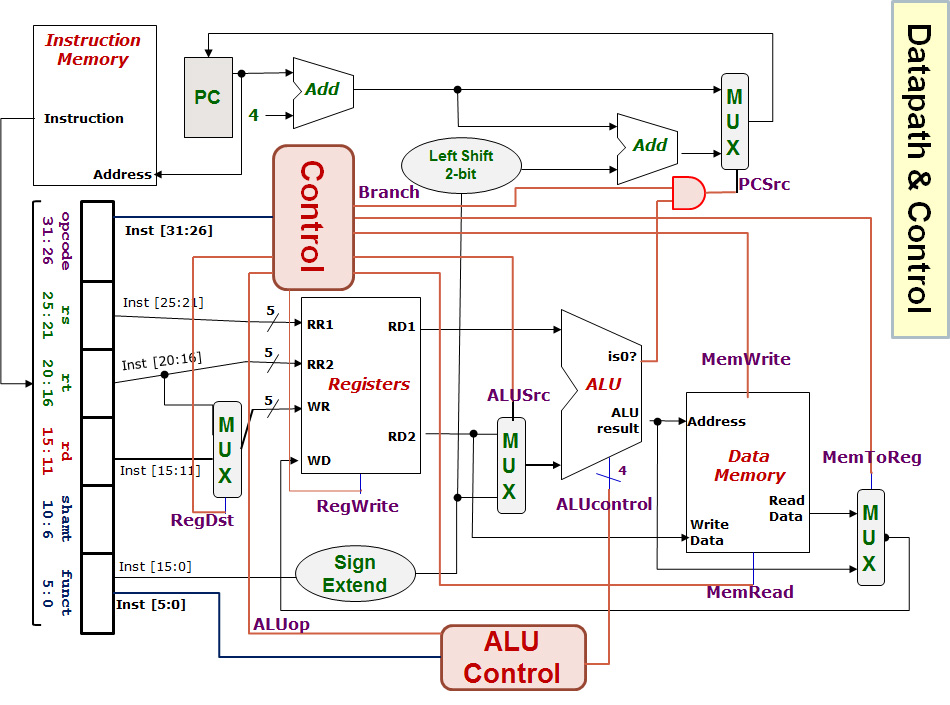 Red means the data is actually used.
Q1(i)
Blue means the data is not used.
[$24]
$24
$24
0
$15
MEM([$15]+0)
[$15]
[$15]+0
Next PC value = PC + 4
0


1
0
Easy, just copy from tables in previous slides.
1
0
1
100011
1
0
01111
Opr1
1
11000
0
0
0


1
0


1
00000   00000   000000
00
Opr2
1
0010
1


0
1
5
beq $1, $3, 12
If (R[rs]==R[rt]) PC=PC+4+BrAddr
000100 00001 00011 0000000000001100
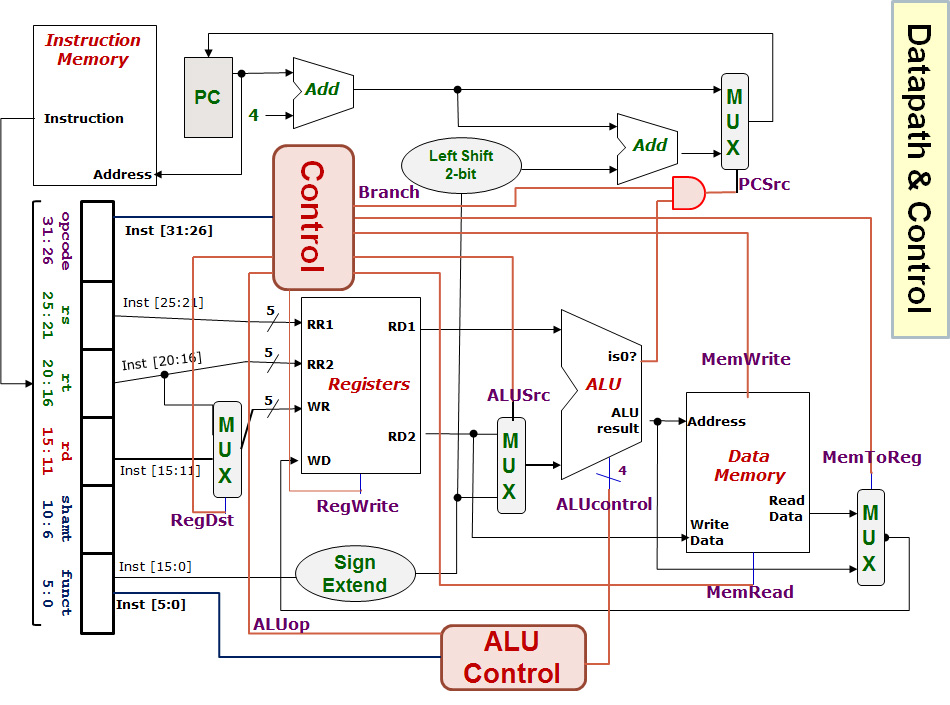 Q1(ii)
[$3]
$1
$3
[$1]
[$3]
$3 or $0
[$1] – [$3]
[$1]-[$3] or MEM([$1]-[$3])
Next PC value = PC + 4 
or (PC+4) + (12×4)
0


1
X
0
1
0
000100
0
0
00001
Opr1
X
00011
0
1
0


1
0


1
01
00000   00000   001100
Opr2
X
0
0110
1


0
X
0
6
sub $25, $20, $5
R[rd] = R[rs] – R[rt]
000000 10100 00101 11001 00000 100010
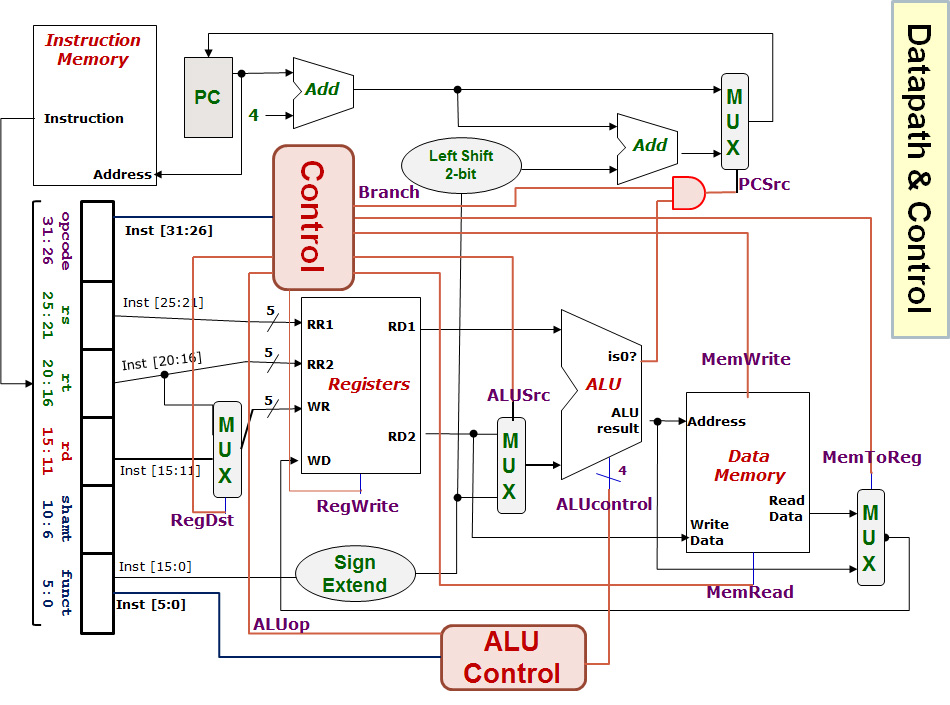 Q1(iii)
[$5]
$5
$25
[$20] – [$5]
[$5]
$20
[$20]
[$20] – [$5]
Next PC value = PC + 4
0


1
1
1
0
0
000000
0
0
10100
0
Opr1
00101
0
0
0


1
0


1
10
11001
Opr2
1
0110
00000
1


0
0
100010
7
Critical Path Analysis
5
5
4
5
2
8
6
3
a
b
c
a
b
c
Duration = a + b + c
Sequence/Series
Duration = max(a,b,c)
Parallel
Critical path duration = 5 + 4 + 8 + 6 = 23
8
Reg.File (200)
MUX (ALUSrc)
(30)
ALU
(120)
MUX (MToR)
(30)
Reg.File
(200)
Inst-Mem (400)
SUB instruction
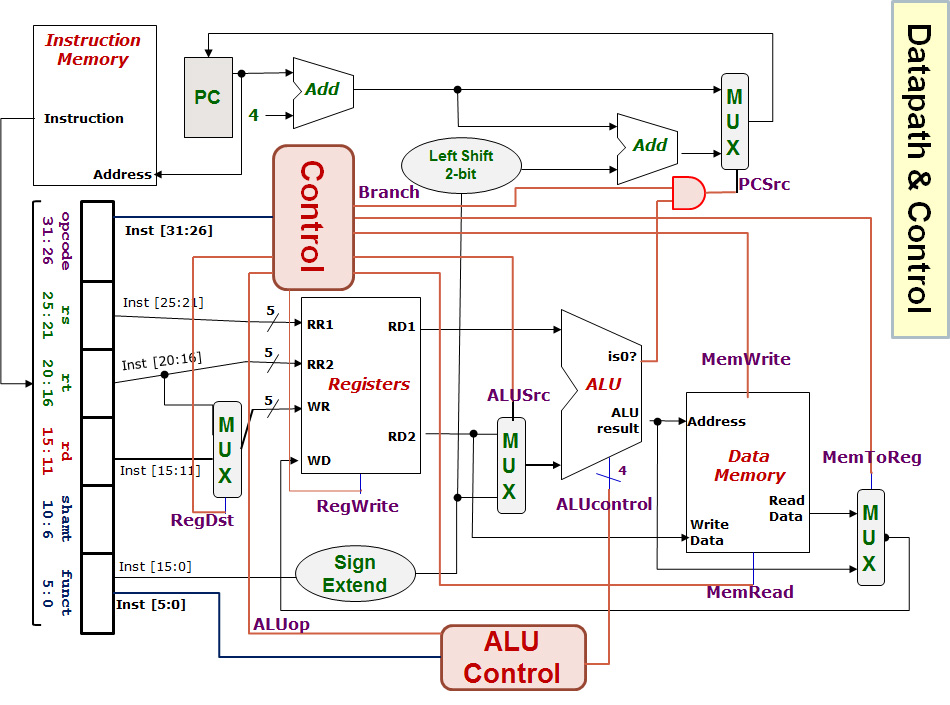 Control (100)
Not critical path
Q2(a)
400+200+30+120+30+200 = 980ps
Inst-Mem
400ps
-------------
Adder
100ps
-------------
MUX
30ps
-------------
ALU
120ps
-------------
Reg-File
200ps
-------------
Data-Mem
350ps
-------------
Control/ALUControl
100ps
-------------
Lshft/signext/AND
20ps
0


1
0


1
0


1
0


1
1


0
9
Reg.File (200)
ALU
(120)
MUX (MToR)
(30)
DataMem
(350)
Reg.File
(200)
Inst-Mem (400)
LW instruction
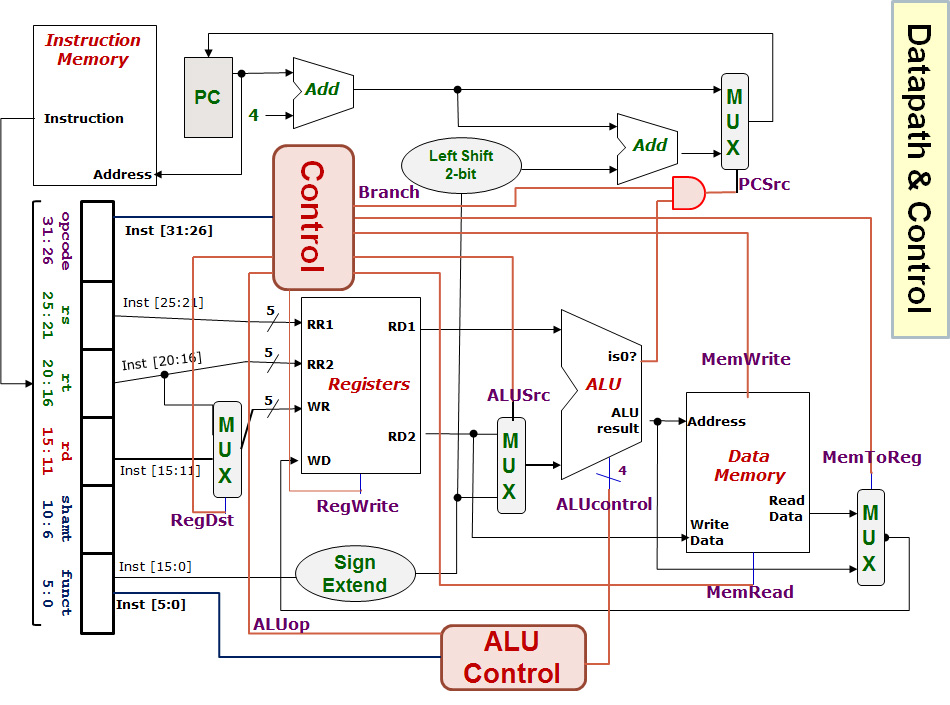 Control (100)
Not critical path
Q2(b)
400+200+120+350+30+200 = 1300ps
Inst-Mem
400ps
-------------
Adder
100ps
-------------
MUX
30ps
-------------
ALU
120ps
-------------
Reg-File
200ps
-------------
Data-Mem
350ps
-------------
Control/ALUControl
100ps
-------------
Lshft/signext/AND
20ps
0


1
0


1
0


1
1


0
Why is MUX (ALUSrc) not included this time?
10
Reg.File (200)
MUX (ALUSrc)
(30)
MUX (PCSrc)
(30)
ALU
(120)
AND
(20)
Inst-Mem (400)
BEQ instruction
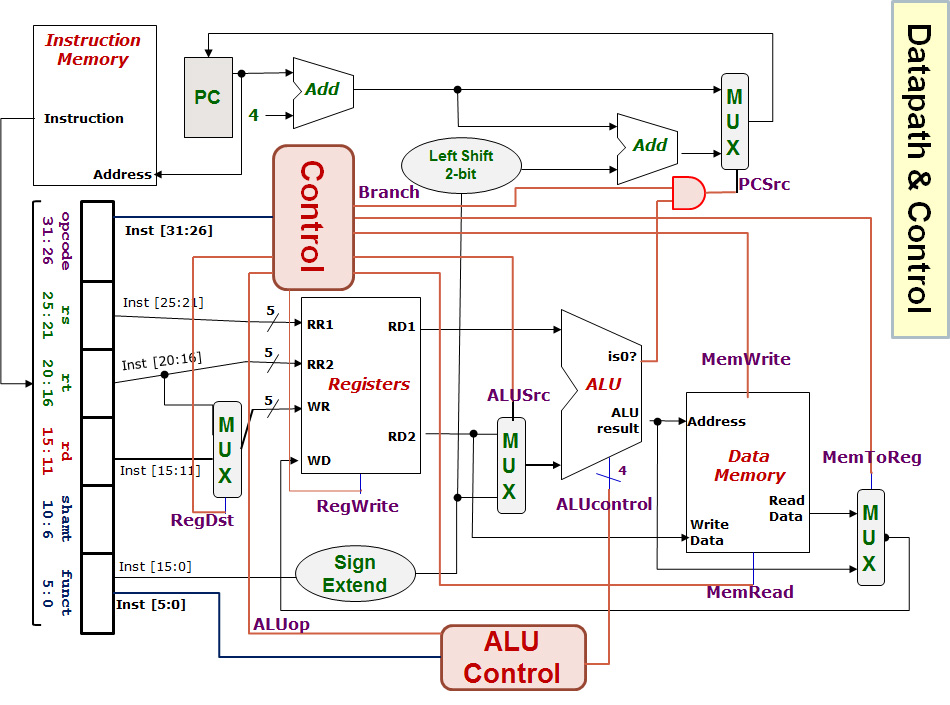 Control (100)
Not critical path
Q2(c)
400+200+30+120+20+30 = 800ps
Inst-Mem
400ps
-------------
Adder
100ps
-------------
MUX
30ps
-------------
ALU
120ps
-------------
Reg-File
200ps
-------------
Data-Mem
350ps
-------------
Control/ALUControl
100ps
-------------
Lshft/signext/AND
20ps
0


1
How about the green path: PC  Adder  MUX (PCSrc)?
How about the purple path: Inst.Mem  SignExt  LeftShift  Adder  MUX(PCSrc)?
0


1
0


1
1


0
11
Q3(a)
add instruction
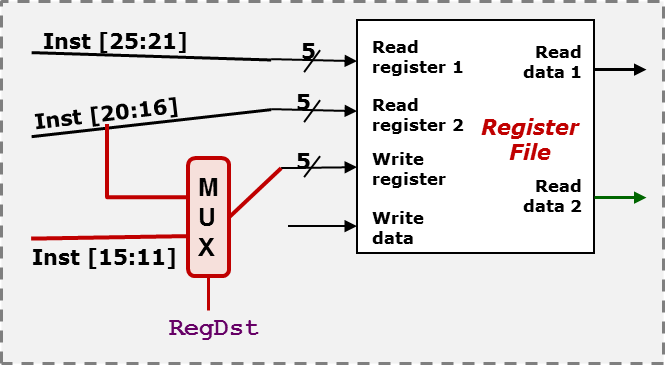 (i) 	One example where the incorrect processor still gives the right execution result.
Many possible answers.
Make RT = RD.
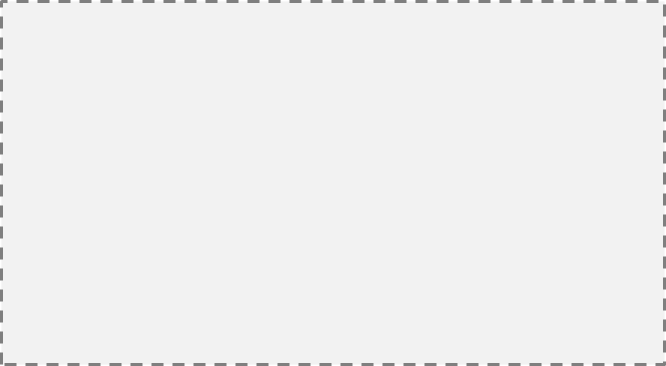 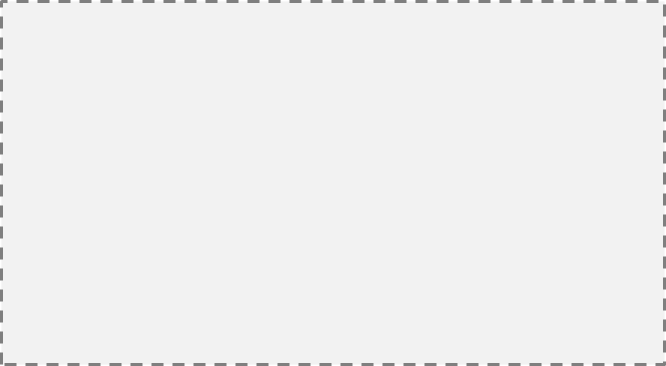 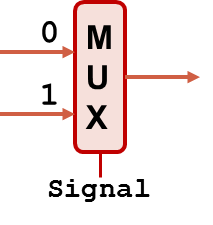 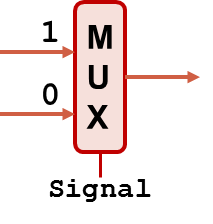 RegDst = 1
Example: add $t0, $t1, $t0
Correct
Wrong!
(ii) 	One example where the incorrect processor gives the wrong execution result.
Example: add $t0, $t1, $t2
$t2 instead of $t0 is picked as write register.
R[rd] = R[rs] + R[rt]
opcode
rs
rt
rd
shamt
funct
12
Q3(b)
lw instruction
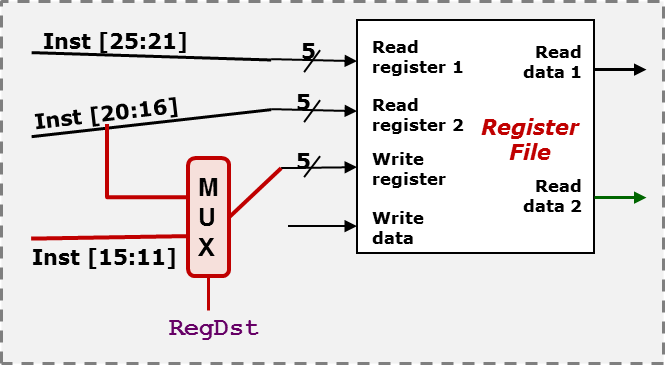 (i) 	One example where the incorrect processor still gives the right execution result.
Make the left-most 5 bits of immediate value the same as the register number of RT.
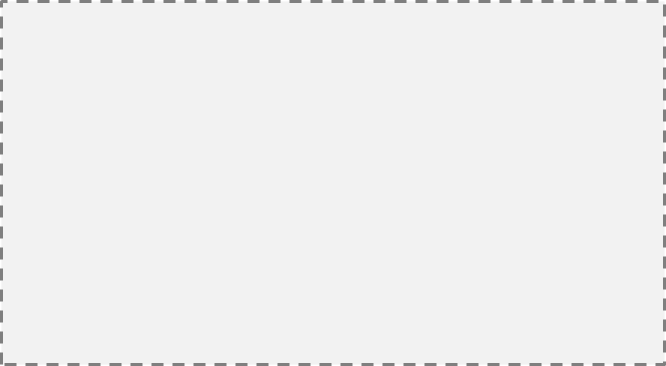 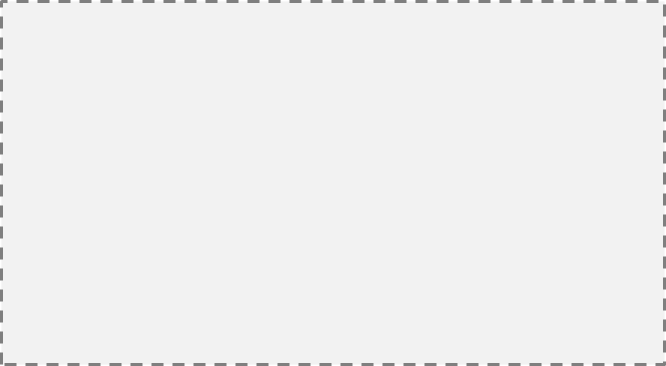 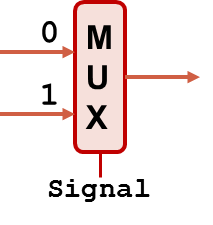 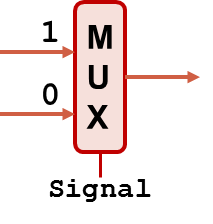 RegDst = 0
Example: lw $a0, 8192($t0)
8192 = 0x2000
Correct
Wrong!
$a0 = $4
(ii) 	One example where the incorrect processor gives the wrong execution result.
Anything other than (i).
R[rt] = M[R[rs] + SignExtImm]
opcode
rs
rt
immed
13
Q3(b)
beq instruction
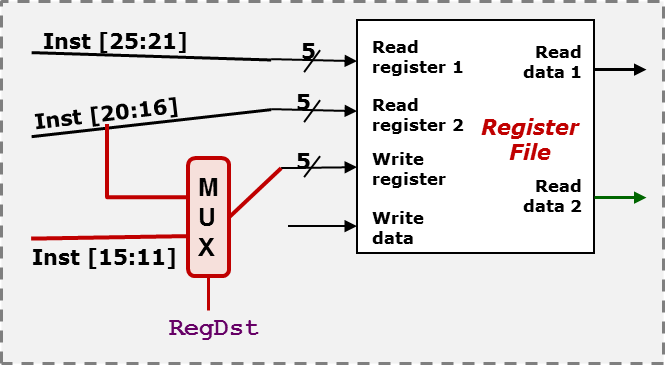 (i) 	One example where the incorrect processor still gives the right execution result.
Anything will work, since error has no impact on branch instructions.
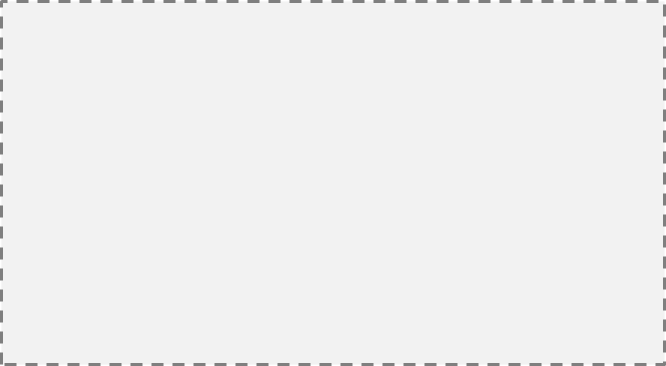 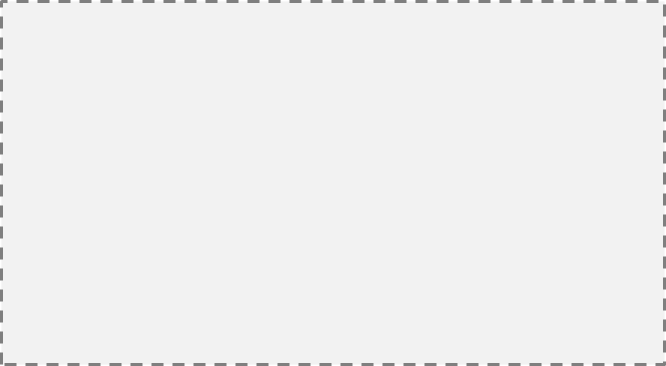 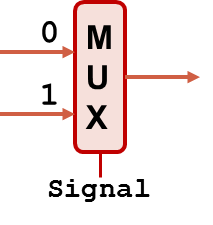 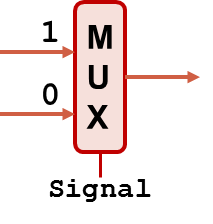 RegDst = X
(ii) 	One example where the incorrect processor gives the wrong execution result.
Correct
Wrong!
None.
14
Tutors: A spare diagram for your use.
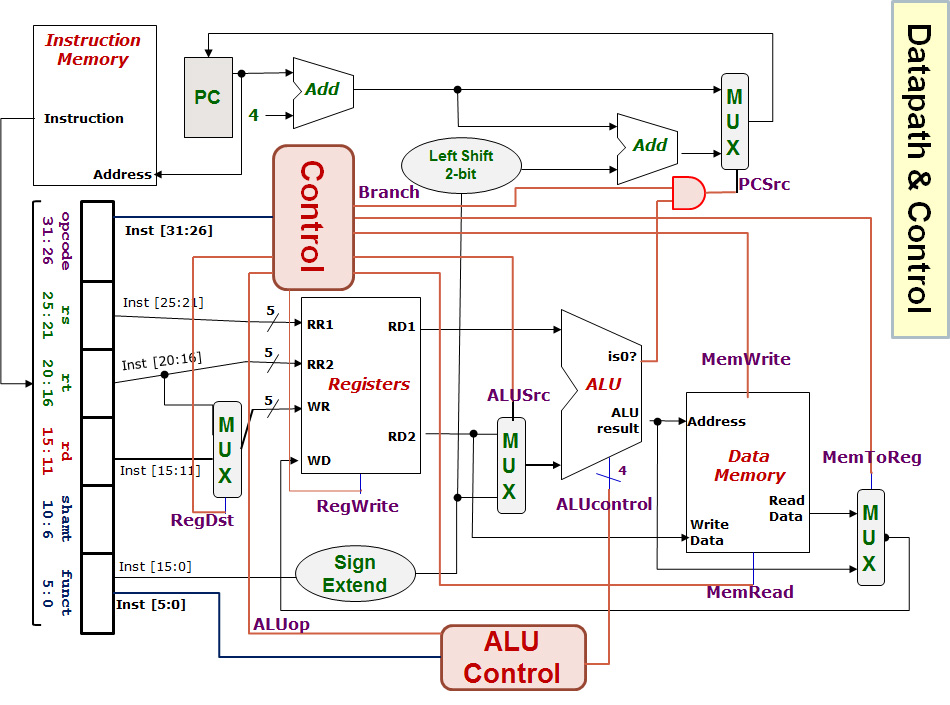 0


1
Opr1
0


1
0


1
Opr2
1


0
END OF FILE